"SALT OF THE EARTH & LIGHT OF THE WORLD"
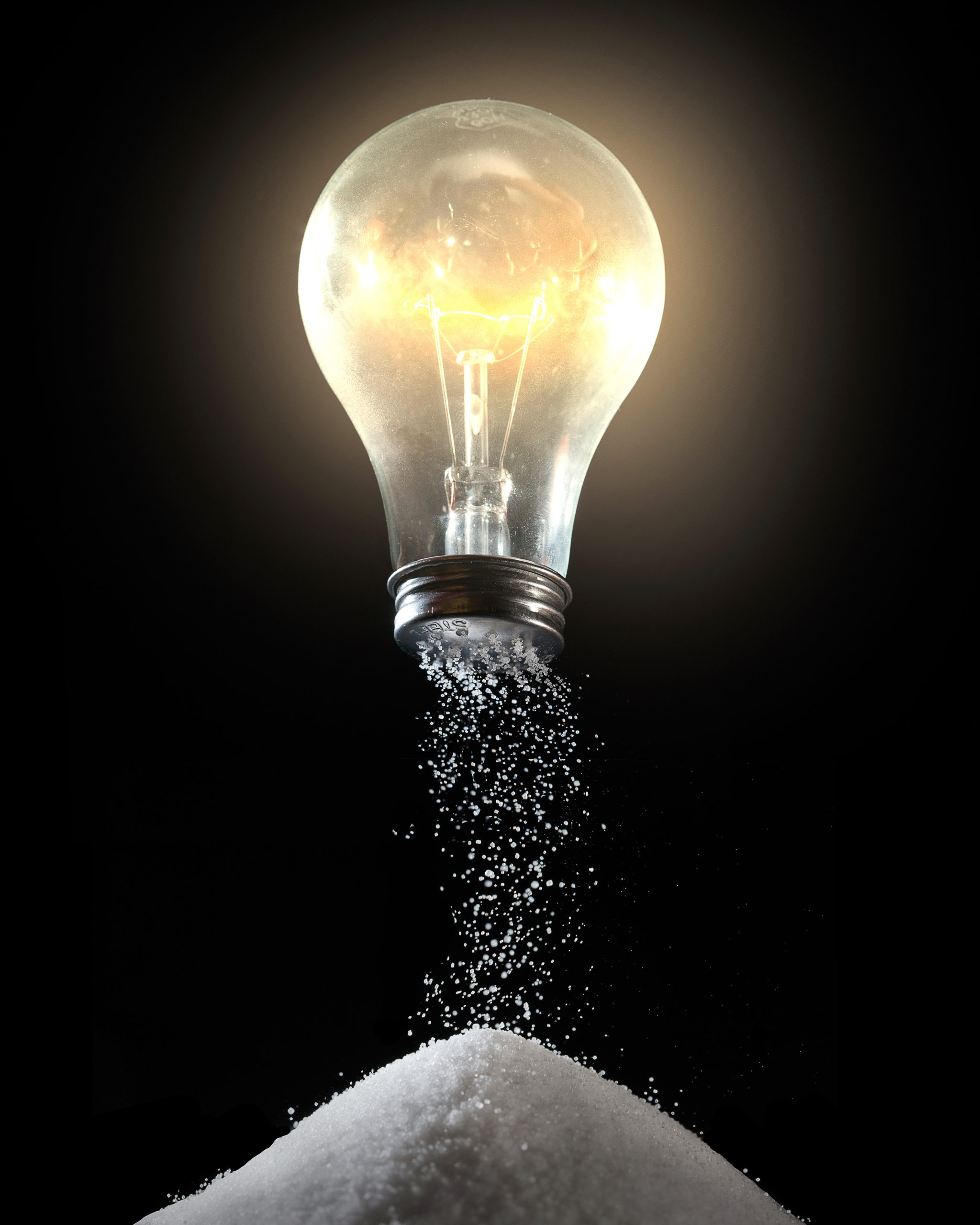 Matthew 5:13-16, 2 Chronicles 7:14
"Salt and Light" Matthew 5:13-16
1. When It Comes To Politics, Keep In Mind That You Are First and Foremost A Christ-Follower
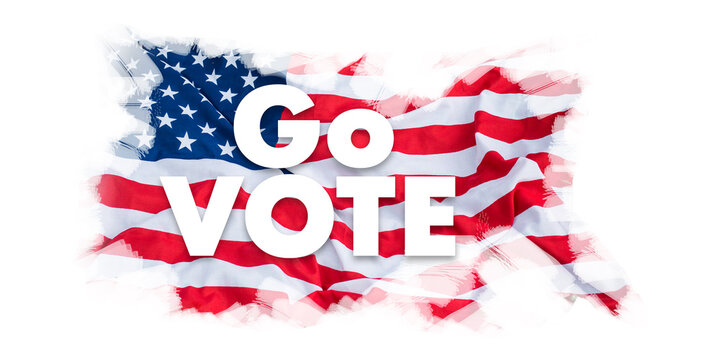 "Salt and Light" Matthew 5:13-16
1. When It Comes To Politics, Keep In Mind That You Are First and Foremost A Christ-Follower
2. We Are Always Voting for The Lesser of Two Evils
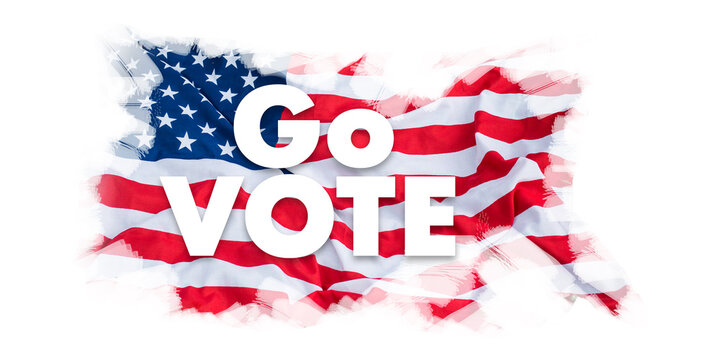 "Salt and Light" Matthew 5:13-16
1. When It Comes To Politics, Keep In Mind That You Are First and Foremost A Christ-Follower
2. We Are Always Voting for The Lesser of Two Evils
3. The Key to Christian Political Engagement is a Christian Mind Wielding a Biblical Worldview
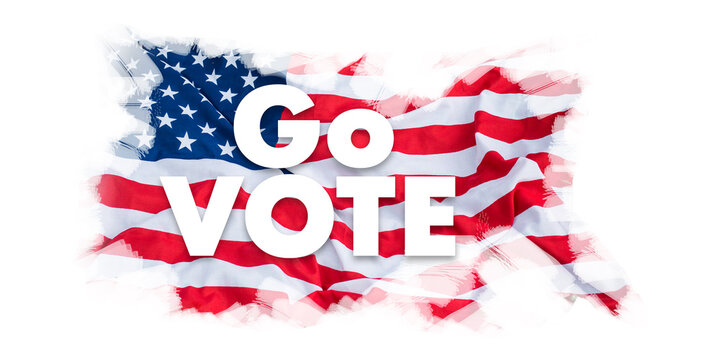 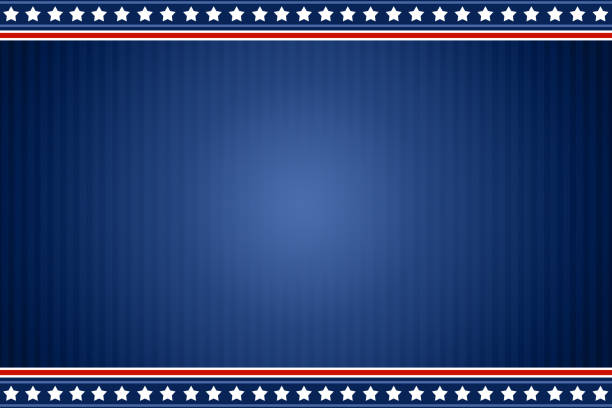 Vote Biblically:
~ Pro-Israel                               ~ Pro-Marriage
~ Pro-Life                                 ~ Pro-Freedom
~ Pro-Debt Reduction               ~ God's Word 
~ Pro-Work
"Salt and Light" Matthew 5:13-16
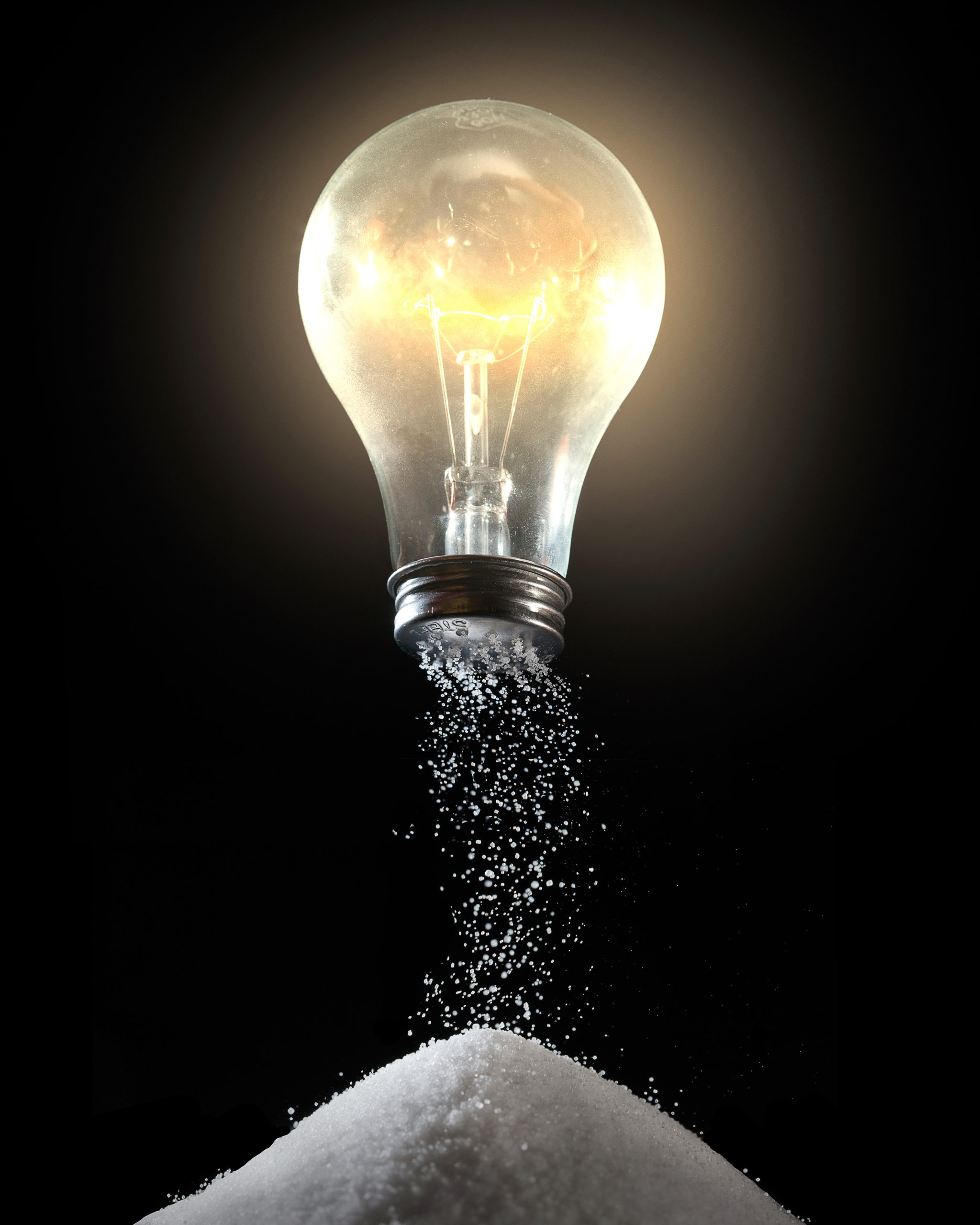 David Siriano "It's Not AboutPolitics, It's About Prophesy"
"For God has not given us a Spirit of fear, but of power and love and of a sound mind" 2 Timothy 1:7